Multiplying Decimals Unit
EQ: How do I multiply decimals?
Day 1
Activator: Glue steps in math journal.Let’s check out a problem:
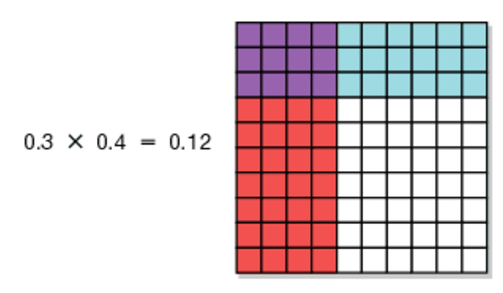 Practice
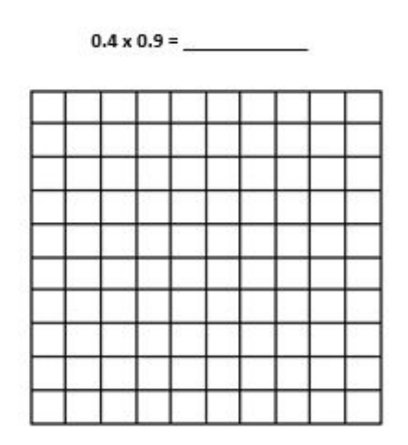 Practice
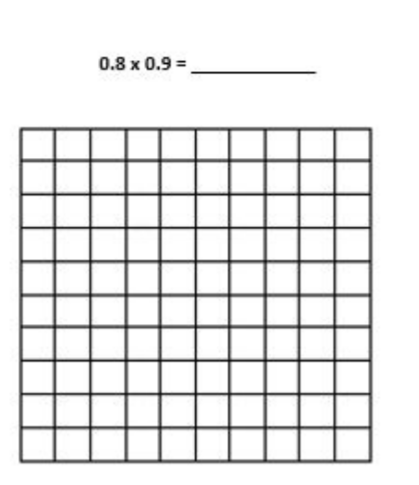 Practice
Practice
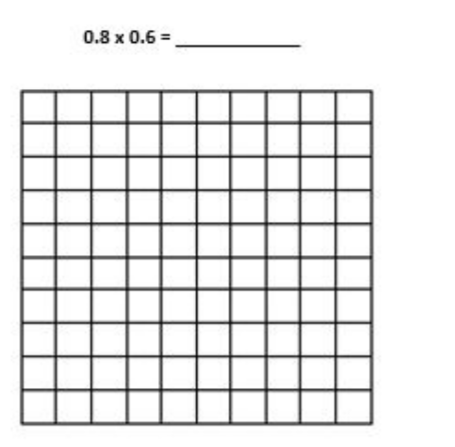 What equation does the model represent?
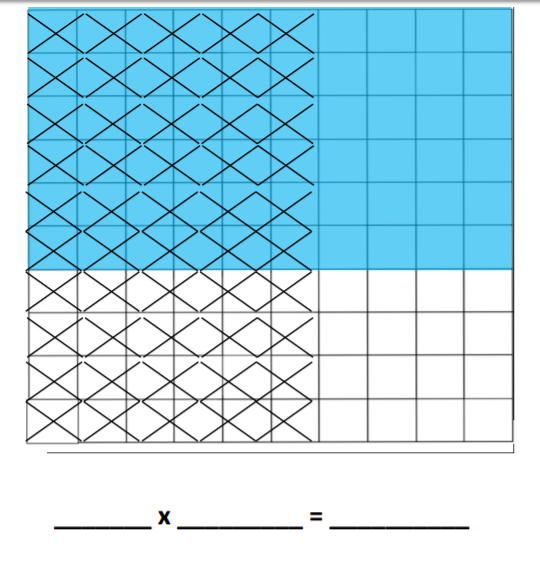 Guided Math
Closing: What equation does the model represent?
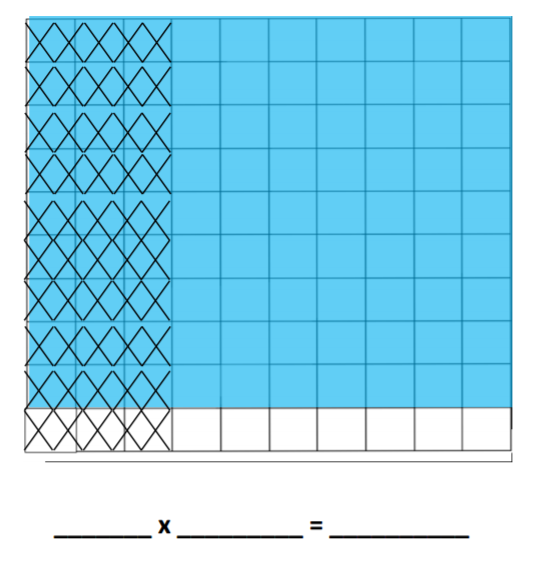 Multiplying Decimals Unit
EQ: How do I multiply decimals by whole numbers?
Day 2
Activator: Glue steps in math journal.Let’s check out a problem:
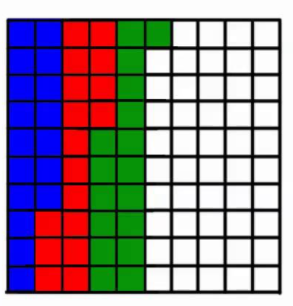 Write the equation that goes with the grid and then solve the problem.
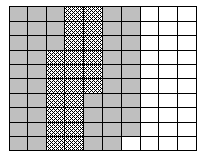 Write the equation that goes with the grid and then solve the problem.
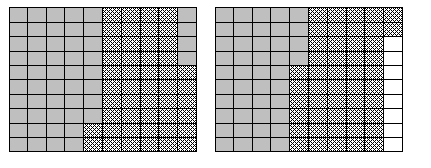 0.4 x 3 = ________
0.21 x 4 = ________
0.31 x 5 = ________
Guided Math
Summarizer    .21 x 3 = .63What do you notice about the answer?
Multiplying Decimals Unit
EQ: How do I multiply decimals?
Day 3
Activator:
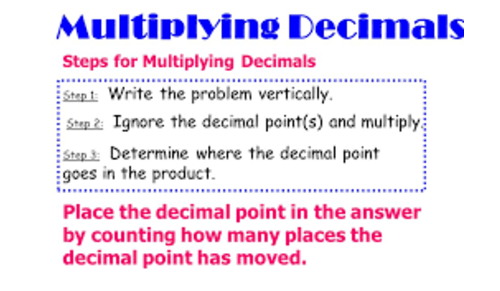 Multiply
34.6   x   28  = _____________
Multiply
80.7   x 94  =   _____________
Multiply
5.19   x   3  =   ______________
Multiply
0.29  x  18  =  _______________
Multiply
0.65  x  7  =  _______________
Guided Math
Closing
Olivia bought 0.7 grams of gold that cost $49 per gram. How much did the gold cost?
Multiplying Decimals Unit
EQ: How do I multiply decimals?
Day 4
Learnzillion Video
Multiply Decimals
https://learnzillion.com/lesson_plans/8152-multiply-decimals
Review
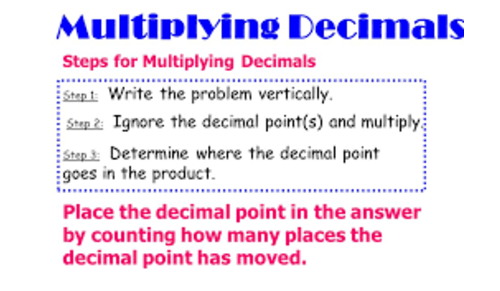 Practice Page
Closing
Omar spends $0.87 a day buying a doughnut for breakfast. How much will he spend in December?